Figure 1. Targeted disruption of the Tk2 gene and generation of Tk2−/− mice. (A) Homologous recombination of ...
Hum Mol Genet, Volume 17, Issue 15, 1 August 2008, Pages 2329–2335, https://doi.org/10.1093/hmg/ddn133
The content of this slide may be subject to copyright: please see the slide notes for details.
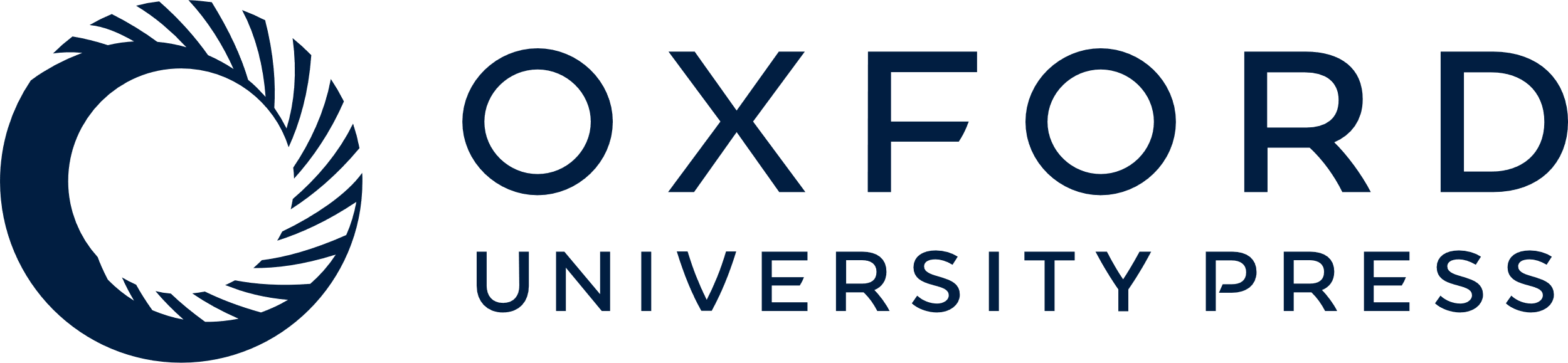 [Speaker Notes: Figure 1. Targeted disruption of the Tk2 gene and generation of Tk2−/− mice. (A) Homologous recombination of the Tk2 gene with the targeting vector generated a Tk2− locus with replacement of exons IV and V (exons indicated with roman numbers) with a neomycin (neo) resistance cassette. (B) Genotyping of the Tk2 allele in the targeted embryonic stem cells. The DNA was digested with SpeI or NsiI that generated fragment of 6.9 or 11.7 kb in cells that had correctly incorporated the targeting vector. (C) Genotyping of mice by analysis of SpeI-digested DNA. Detection of a 6.9 kb DNA fragment indicated correct incorporation of the targeting vector. Photographs of genotyped Tk2+/+ (+/+) and Tk2−/− (−/−) littermates at 0 (D), 7 (E), 12 (F) and 17 (G) days of age. White bars indicate 10 mm distance.


Unless provided in the caption above, the following copyright applies to the content of this slide: © The Author 2008. Published by Oxford University Press. All rights reserved. For Permissions, please email: journals.permissions@oxfordjournals.org]